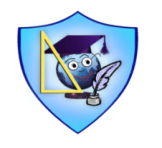 Муниципальное Бюджетное Общеобразовательное Учреждение гимназии №7 г. Балтийска
Применение кейс – метода на уроках физики
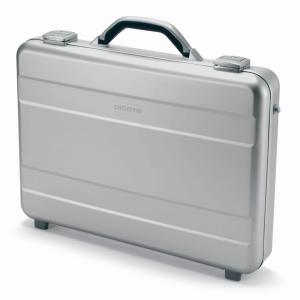 Лопушнян Г.А.
кандидат  педагогических наук,
 учитель физики
2013 год
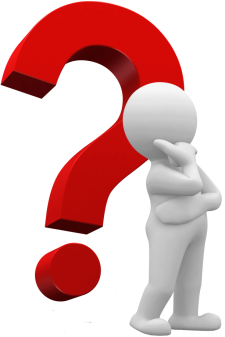 История возникновения технологии
Впервые кейс-метод  был применён в учебном процессе на факультете права Гарвардского университета в 1920 году. 
В России кейс-метод впервые был опробован в 70-х годах ХХ века в МГУ имени Ломоносова.
В настоящее время кейс-метод широко используется в обучении за рубежом.
 В России эту технологию обучения можно считать молодой.
Кейс-метод относят к одной из новых форм эффективных технологий проблемно-ситуативного обучения.
Суть кейс технологии
Кейс (с англ. «case» — случай, ситуация) — это разбор ситуации или конкретного случая, деловая игра. 
Это технологий анализа конкретных ситуаций, «частного случая».
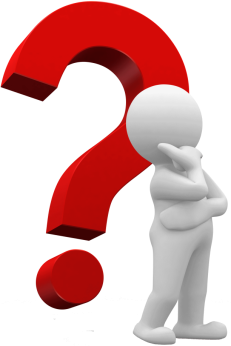 Отличительная особенность:
усвоение знаний и формирование умений учащихся есть результат активной самостоятельной деятельности  самих учащихся по разрешению противоречий, в результате чего и происходит творческое овладение профессиональными знаниями, навыками, умениями и развитие мыслительных способностей.
Кейс представляет собой описание конкретной реальной ситуации, подготовленное по определенному формату и предназначенное для обучения учащихся анализу разных видов информации, ее обобщению, навыкам формулирования проблемы и выработки возможных вариантов ее решения в соответствии с установленными критериями. При составлении кейса нужно помнить, что кейс – это единый информационный комплекс.
Причины внедрения технологии
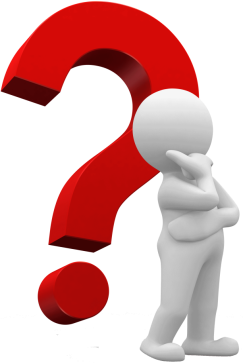 Внедрение учебных кейсов в практику российского образования в настоящее время связано с решением двух задач:
1) применение кейс-метода ориентировано не только на получение конкретных знаний, но и на формирование компетентностей, умений и навыков мыслительной деятельности, развитие способностей личности, среди которых особое внимание уделяется способности к обучению, умению перерабатывать огромные массивы информации и т.д.;
2) применение кейс-метода способствует развитию у будущего специалиста способности оптимального поведения в различных ситуациях, отличаться системностью и эффективностью действий в условиях непрерывных изменений в общественной, профессиональной и других сферах жизни.
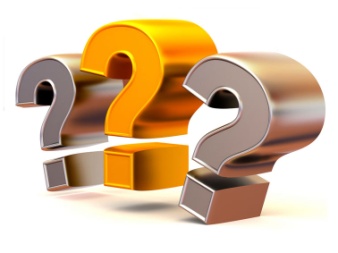 Теория
Обратимся к общепринятому определению: 
«кейс-метод - метод активного проблемного, эвристического обучения», суть которого заключается в том, что решаемая практическая задача (проблема) «не имеет однозначного решения».
Попытаемся определить возможность применение кейс-метода в средней школе на уроках физики. 

!!! Но, решение задачи по физике (и другим точным наукам) должно иметь четкий алгоритм и однозначный ответ, таким образом можно утверждать, что данный  метод не совсем пригоден для его широкого применения на уроках физики (предметах точного цикла).
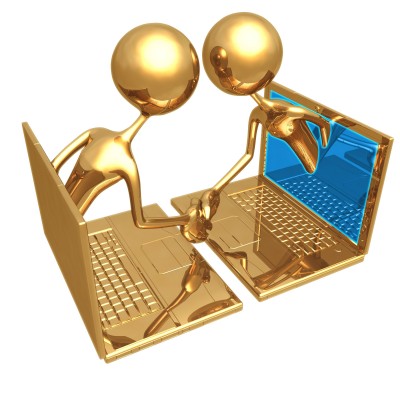 Теория
Представим классификацию кейсов , основу которой составляют содержание кейса и степень его воздействия на обучающихся
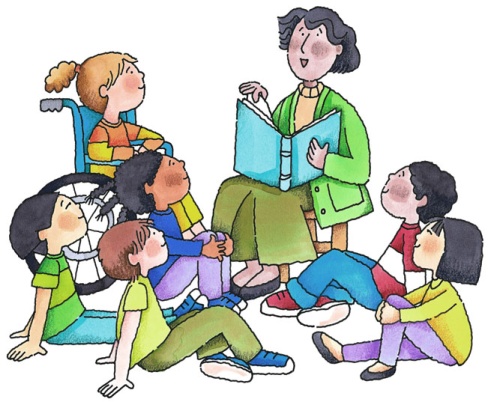 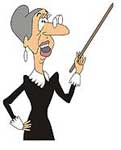 Действия педагога
Действия учителя в кейс – технологии организаторские  и сводятся к:
созданию кейса, 
распределение учеников по малым группам (4-6 человек);
знакомство учащихся с ситуацией, системой оценивания решений проблемы, сроками выполнения заданий; 
организация работы учащихся в малых группах, определение докладчиков; 
работа с кейсом; организация презентации решений в малых группах; 
организация общей дискуссии; 
обобщение по работе группы над кейсом; оценивание учащихся преподавателем (есть опыт работы, когда оценивание работы групп над кейсом осуществляется учащимися под руководством учителя).
Ценность кейс-метода для естественных наук
Ценность кейс-метода на уроках физики:
 данный метод предполагает не овладение ребенком готовым знанием, а направляет на сотворчество субъектов процесса обучения;
  способствует развитию умения анализировать ситуации, оценивать альтернативы, выбирать оптимальный вариант и составлять план его осуществления, находить новые практические приемы для решения поставленной проблемы, развивать системы ценностей, жизненных установок, своеобразного мироощущения и миропонимания;
ученик имеет возможность дать собственную оценку рассматриваемому вопросу, аргументировать свою точку зрения.

Тем самым кейс – метод позволяет в процессе обучения активизировать каждого школьника 
и вовлечь его в процесс анализа 
и принятия решений.
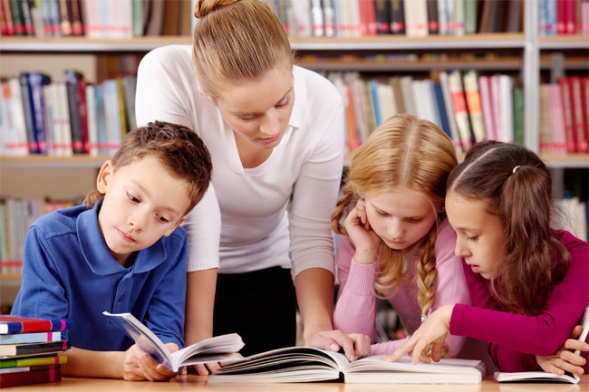 Кейс –технология и метод проблемного обучения
Отличительной особенностью кейс - метода является создание проблемной ситуации на основе фактов из реальной жизни. 
Кейс не предлагает ребенку проблему в открытом виде,  участникам образовательного процесса предстоит вычленить ее из той информации, которая содержится в описании кейса. 
Содержащаяся в кейсе проблема не имеет однозначного решения. 
Суть метода в том и состоит, чтобы из множества альтернативных вариантов в соответствии с выработанными критериями выбрать наиболее целесообразное решение и разработать 
практическую модель его реализации.
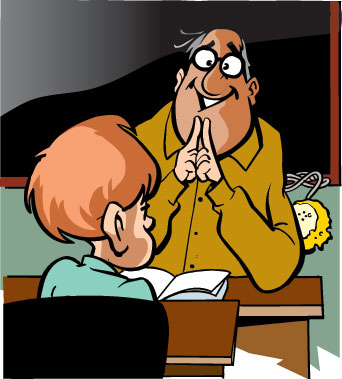 Достоинства новой технологии:

учащийся на уроках физики может применить полученные знания не только при решении абстрактных задач из учебника, а разрешить реальную проблему из жизни, которую он, в общем-то, и будет решать после окончания обучения;
разбор кейсов способствует активному усвоению знаний и накоплению определённого багажа практической информации, которая может оказаться в жизни более полезной, нежели теоретические знания;
в процессе разбора кейсов развиваются аналитические, творческие и коммуникативные навыки, крайне необходимые в современном мире.
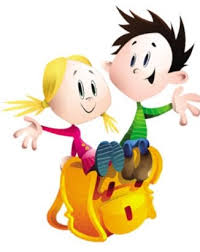 Выделим основные существенные черты учебной ситуации, которую можно разрешить на уроке физики посредством кейс-метода:
 учебная ситуация специально готовится (создается, редактируется, конструируется) с учетом  целей обучения науки «физика»; 
предлагаемая учебная задача и представленный к ней кейс должны способствовать развитию умений ребенка анализировать конкретную информацию, прослеживать причинно-следственные связи, выделять ключевые проблемы и (или) тенденции, связанные с поставленной  проблемой;
используемая учебная ситуация  должна создать творческую и одновременно целенаправленную, управляемую атмосферу в процессе обсуждения на получение возможных способов ее разрешения;
предлагаемый кейс к данной учебной задаче должен соответствовать учебному курсу (программе) по физике; 
предлагаемый кейс направлен на  формирование  определенных личностных качеств и возможно профессиональных навыков  в контексте конкретного научного мировоззрения.
Какая ситуация может быть разрешена на уроке физики посредством кейс – метода?

это ситуация, связанная с изучением физики и удовлетворяющая следующим условиям:
изучение последних научных открытий и возможные направления их применения;
современная актуальная проблема (разрешение которой в основном связано со знанием физических законов) способная дать продолжение ситуации в будущем; 
более или менее типичная ситуация, совпадающая в главном – «теории» вопроса; 
обилие информации, анализ которой не тривиален и требует поиска дополнительной информации. 
на тех уроках физики,  где требуется анализ большого количества научной литературы и документов. 

В качестве примера можно привести следующие темы уроков:
 «Решение энергетической проблемы в районе где вы живете»,
«Современные энергетические источники: преимущества и недостатки»,
«Излучения. Современное применение излучений: польза и вред»
                                                                    и другие
Выбор в пользу применения кейсов на уроках физики учителем должен осуществляться с учётом учебных целей и задач, особенностей учебной группы, их интересов и потребностей, уровня компетентности, регламента и многих других факторов, определяющих возможности внедрения кейс - технологий, их подготовки и проведения.
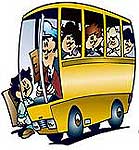 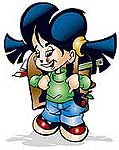 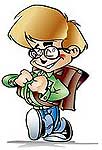